Értékpapírpiacok
Dr. Kosztopulosz Andreász
egyetemi docens

SZTE GTK Pénzügyek és Nemzetközi Gazdasági Kapcsolatok Intézete
	
	
      
     4. fejezet  Származtatott ügyletek és piacaik: a
                      határidős, a csere- és az opciós ügyletek
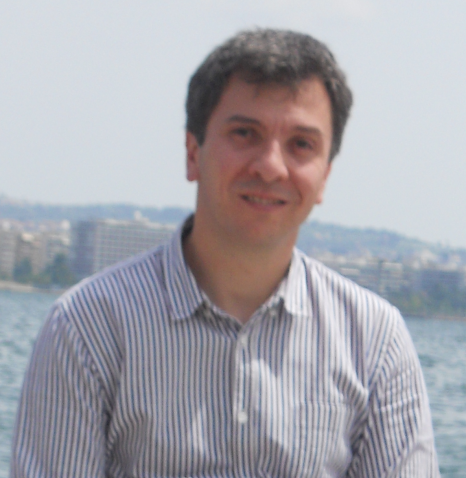 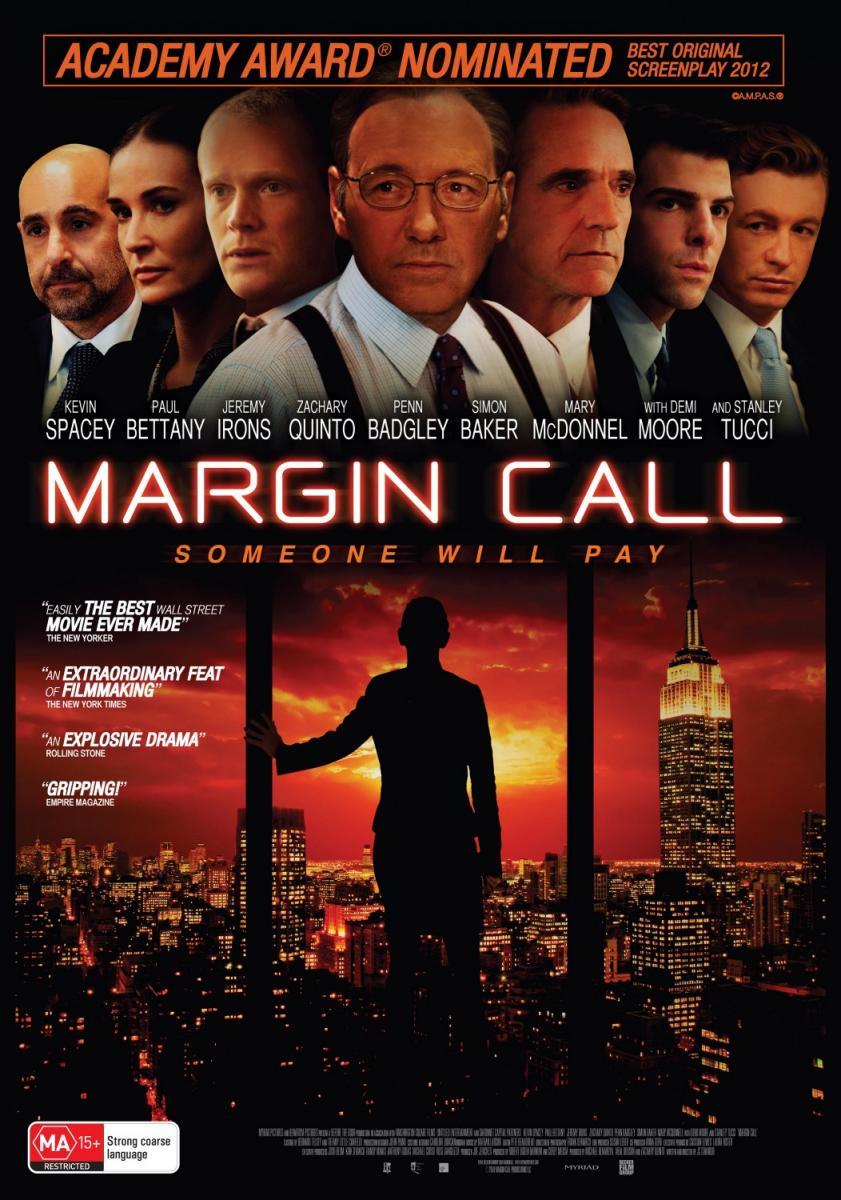 A letéti elv működése a futures piacon
A letétek működése a futures piacon
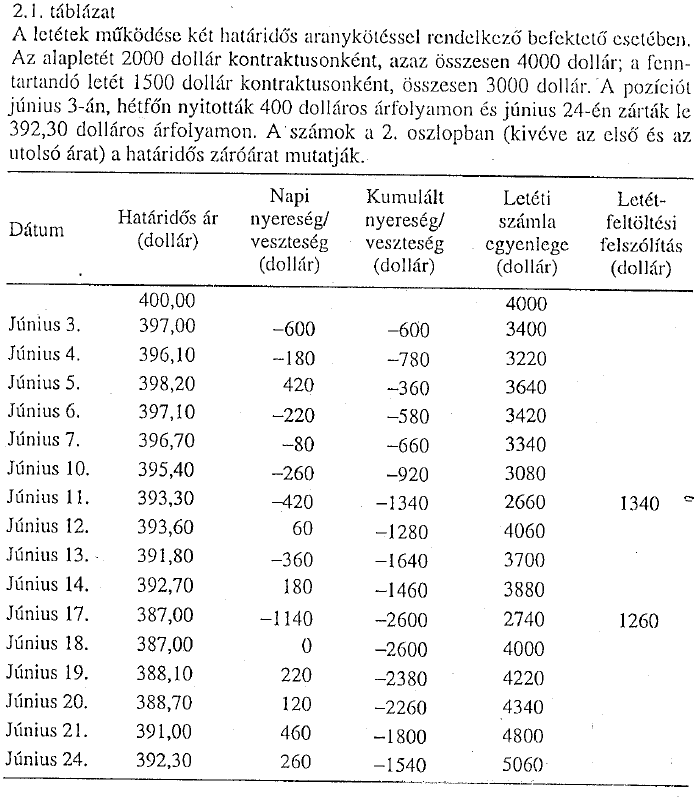 A letétek működése két kontraktus határidős aranykötéssel (2 long futures: határidős vétel) rendelkező befektető esetében. Egy kontraktus 100 uncia aranyra szól.
Az alapletét $2,000 kontraktusonként, azaz összesen $4,000; a fenntartandó letét $1,500 kontraktusonként, összesen $3,000.
A pozíciót június 3-án, hétfőn nyitották $400/uncia árfolyamon és június 24-én zárták le $392.30/uncia árfolyamon. 
Az értékek a 2. oszlopban (kivéve az első és az utolsó árat) az unciánkénti határidős záróárat mutatják.